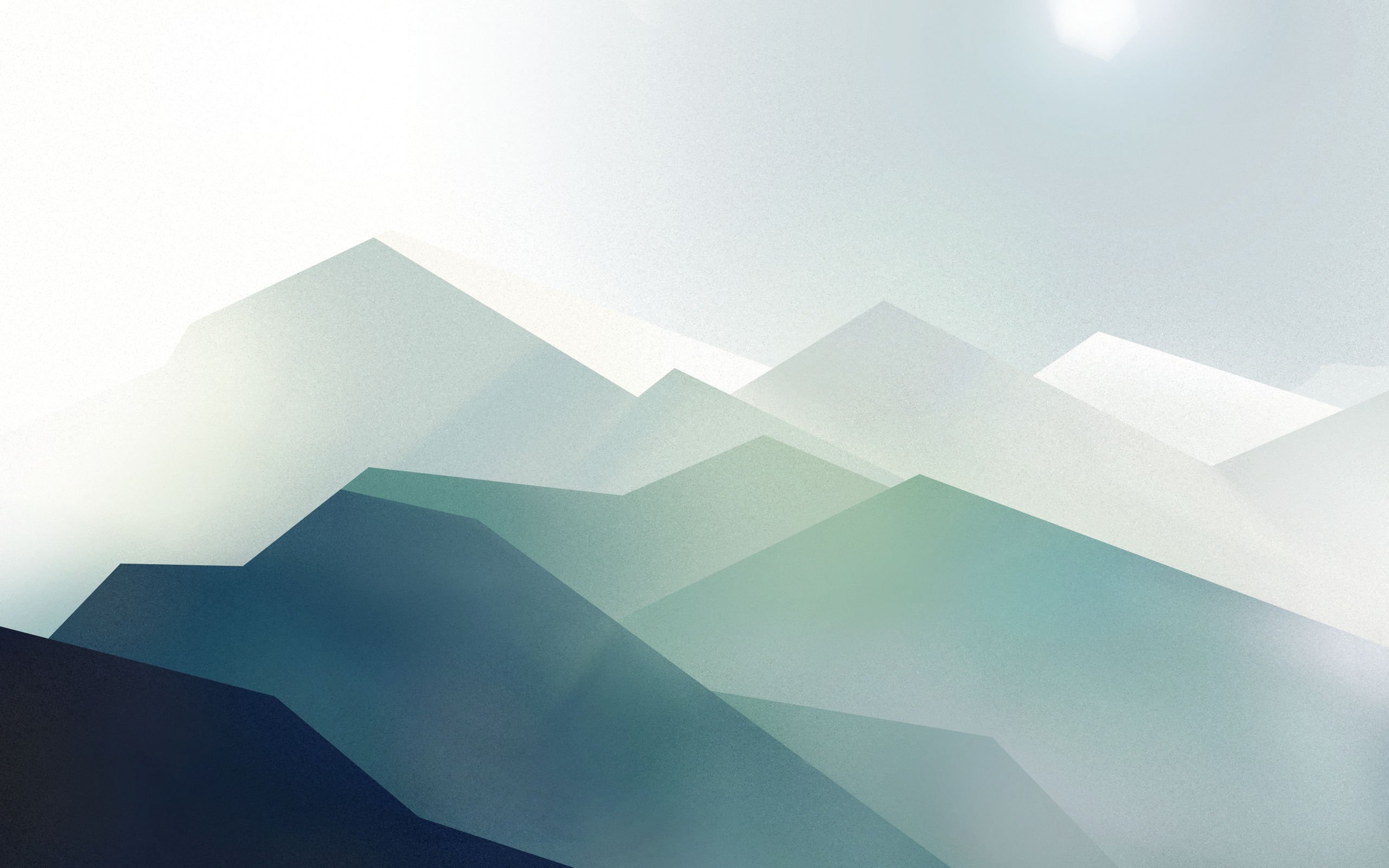 МИНИСТЕРСТВО ОБРАЗОВАНИЯ И НАУКИ РОССИЙСКОЙ ФЕДЕРАЦИИ

Федеральное государственное бюджетное 
образовательное учреждение
высшего образования
«КАЗАНСКИЙ ГОСУДАРСТВЕННЫЙ
ЭНЕРГЕТИЧЕСКИЙ УНИВЕРСИТЕТ»






Презентация по дисциплине «Немецкий язык»
Wasser- und Bodenverschmutzung
                  Выполнил: Акимов А.Н., ЭЭ-13-19Проверила: Максимова А.Б.
Казань 2020
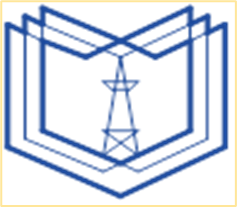 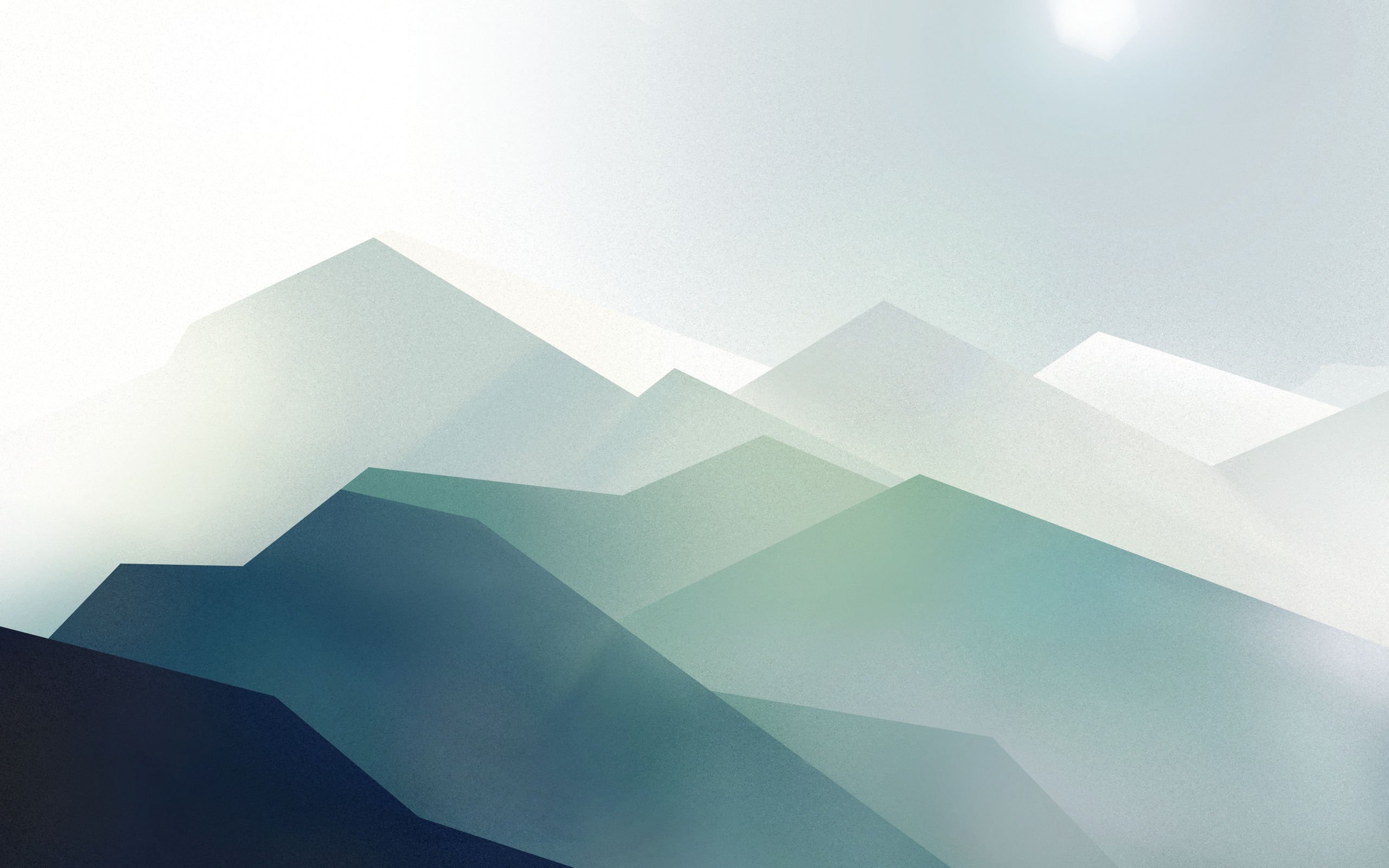 Wasserverschmutzung tritt hauptsächlich auf, wenn Menschen die aquatische Umwelt, Bäche, Seen, Grundwasser, Buchten und Meere mit Abfällen oder Substanzen belasten, die für Lebewesen schädlich sind.
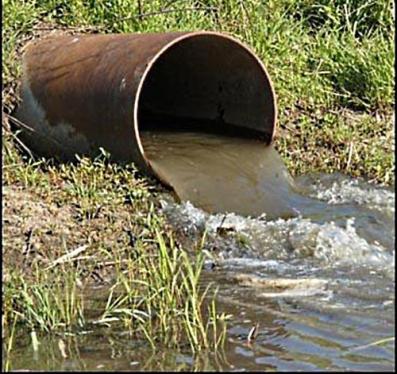 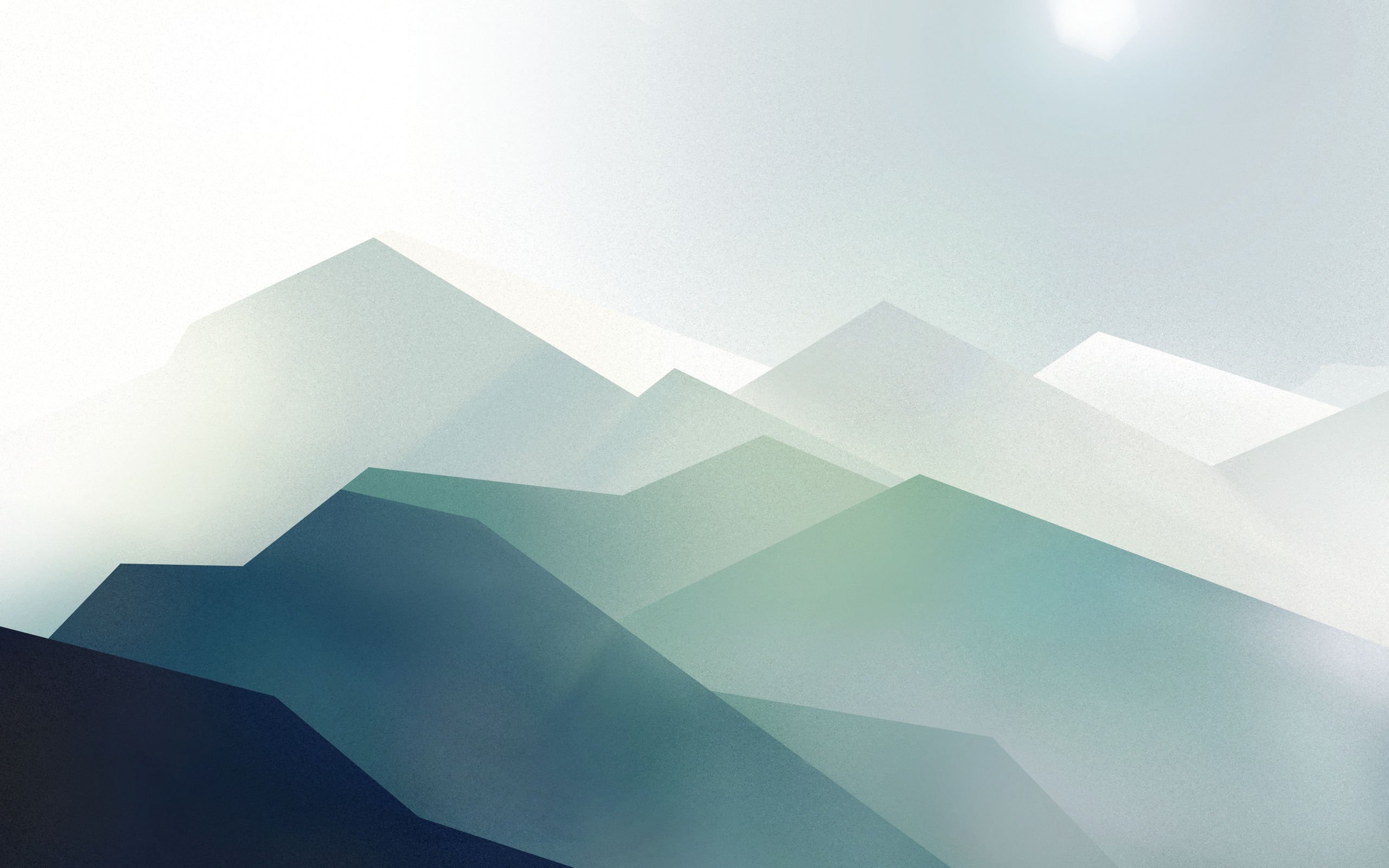 Pflanzen und Tiere benötigen relativ sauberes Wasser und überleben nicht, wenn sich giftige Chemikalien oder schädliche Mikroorganismen im Wasser befinden. Wasserverschmutzung tötet eine große Anzahl von Fischen, Vögeln und anderen Tieren.
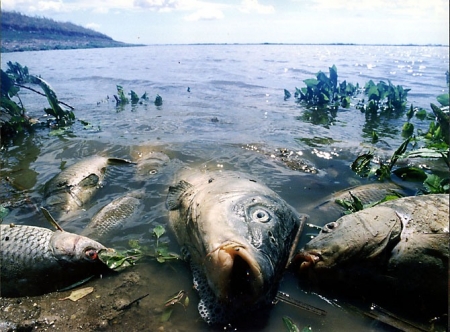 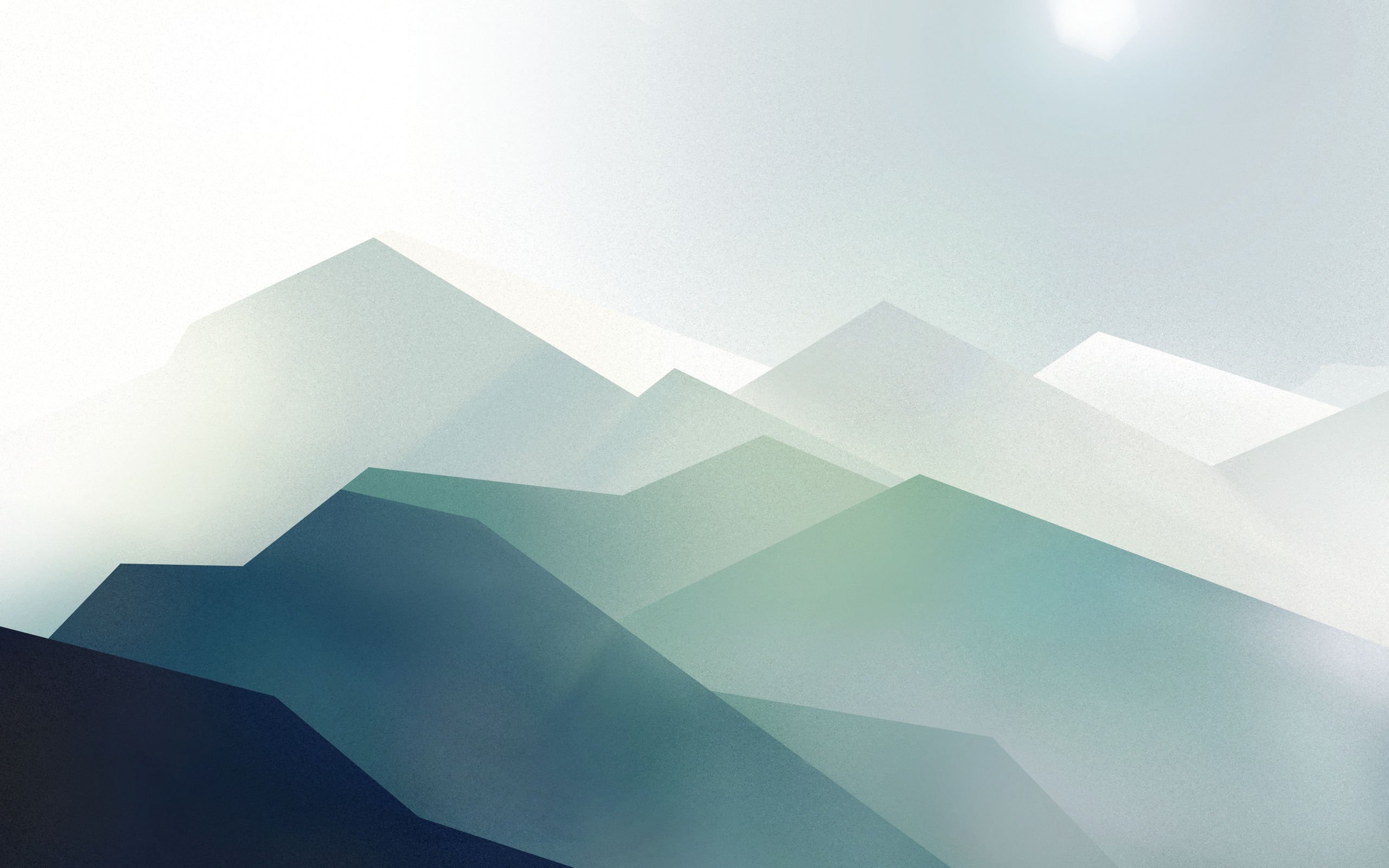 Menschen, die kontaminiertes Wasser trinken, können krank werden (Krebs, Infektionskrankheiten, Gesundheitsprobleme bei ungeborenen Kindern).
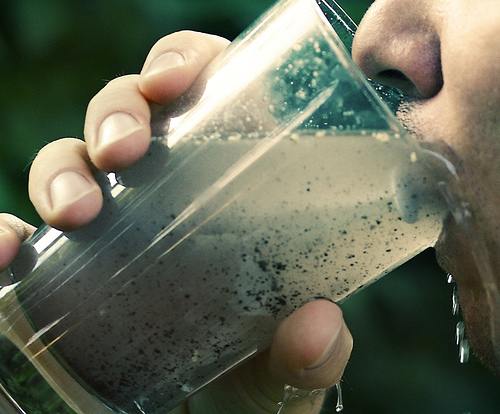 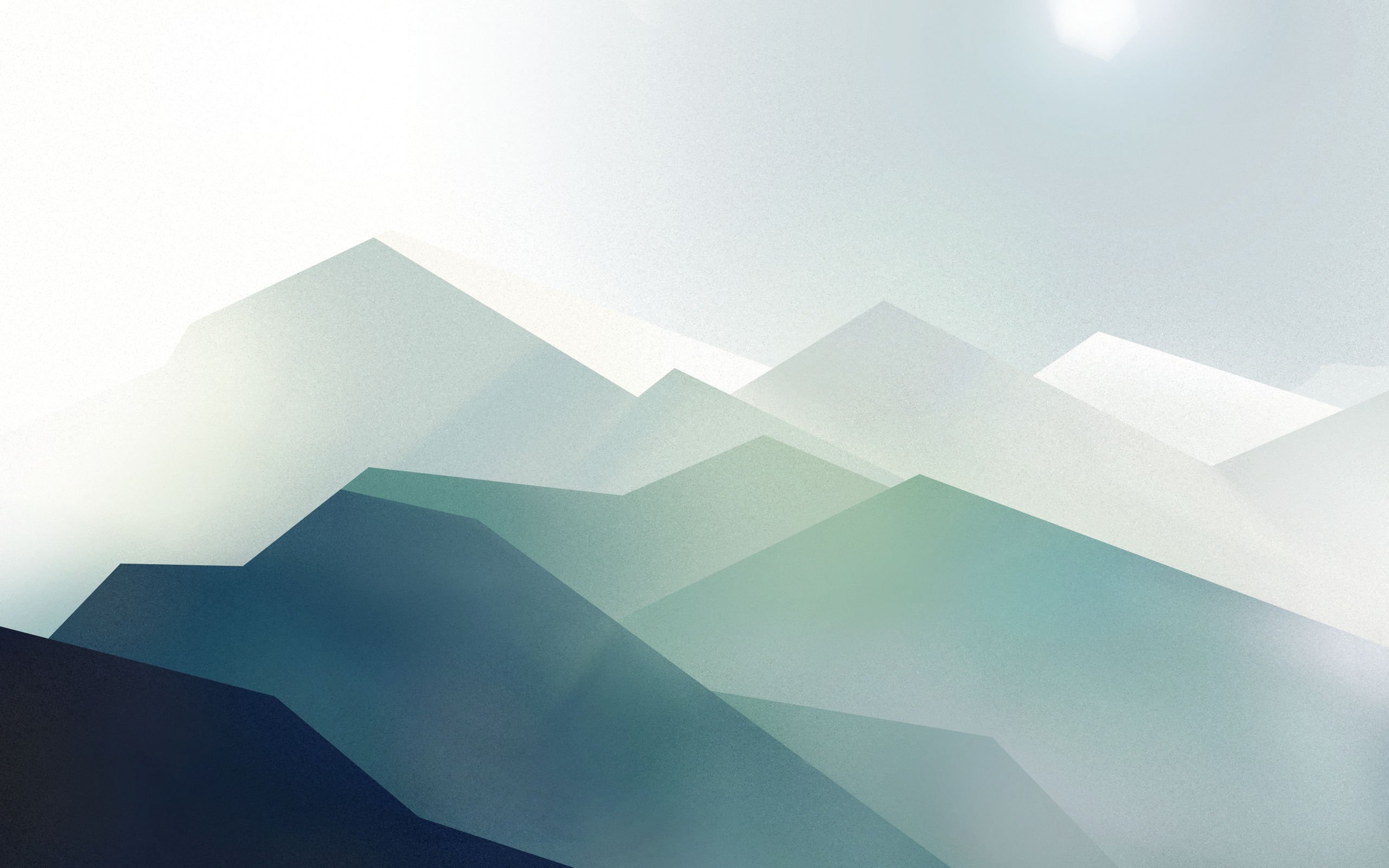 Es stellt sich heraus, dass 75 g Trockengewicht in fester Form pro Person und Tag in den Ozean fallen und mehr als 6 Milliarden Menschen auf der Welt leben.
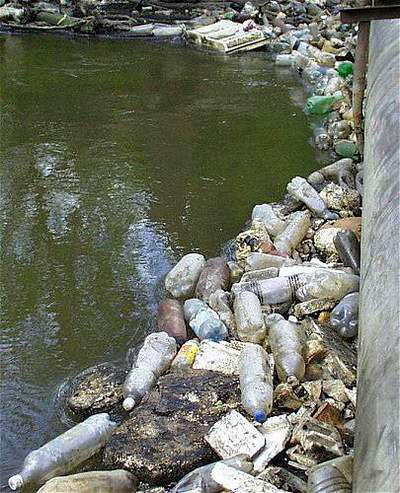 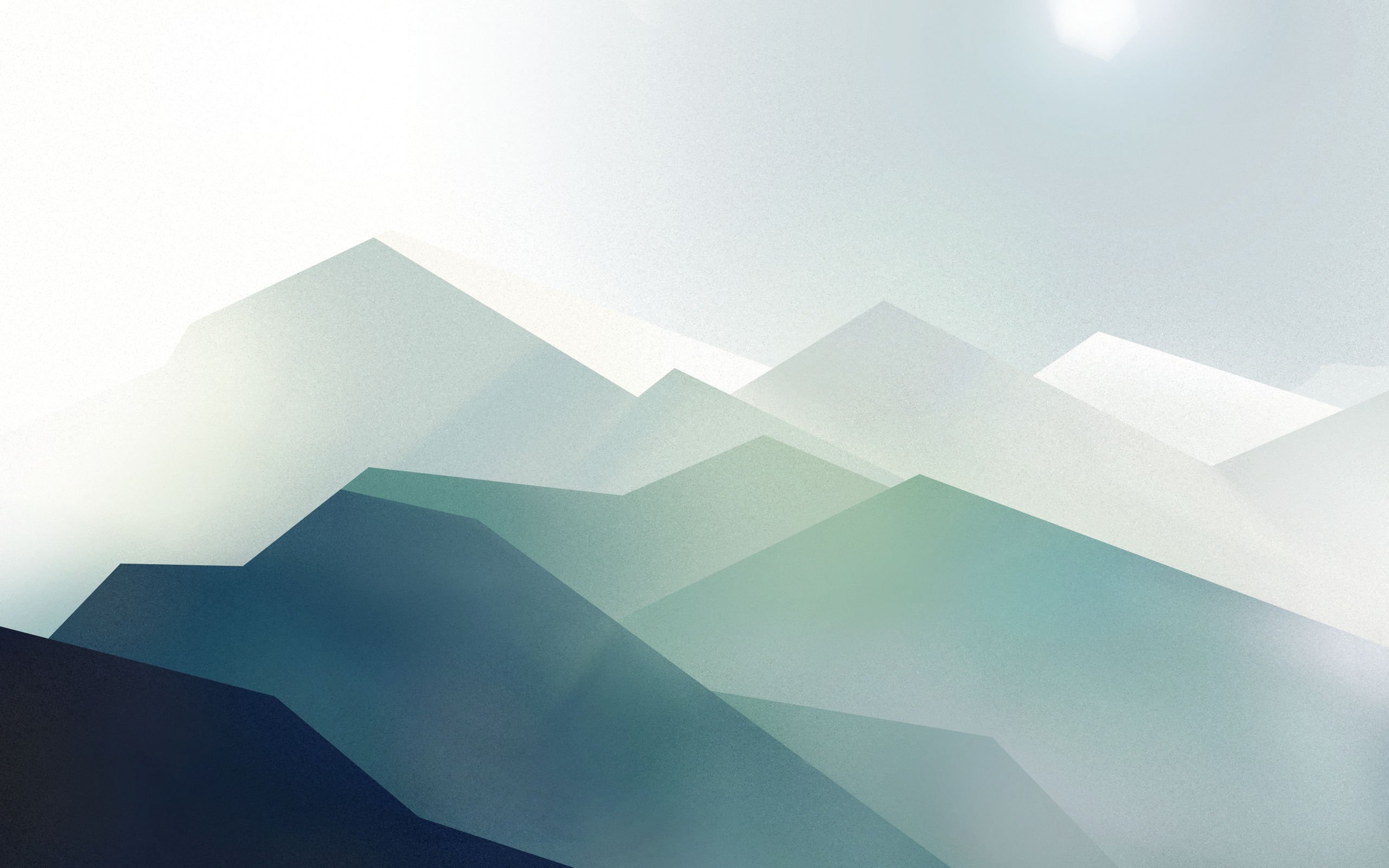 Verunreinigungen können in verschiedene Klassen unterteilt werden.
Die erste Klasse sind Ölprodukte: Öl, Kraftstoff, Schmiermittel, Kunststoffe. Ölprodukte gelangen durch versehentliche Leckagen von Schiffen und Ladetankschiffen ins Wasser, wenn Leckagen aus unterirdischen Lagereinrichtungen und Tanks auftreten. Viele Erdölprodukte sind für Tiere giftig. Verschüttetes Öl schädigt Vogelfedern und Tierfelle und führt häufig zum Tod.
Die zweite Klasse sind Pestizide und Herbizide. Dies sind Chemikalien, mit denen schädliche Tiere und Pflanzen abgetötet werden. Chemikalien können lange Zeit gefährlich bleiben. Wenn ein Tier eine Pflanze frisst, die mit diesen Chemikalien behandelt wurde, gelangt das Gift in die Gewebe und Organe des Tieres.
Die dritte Klasse sind Düngemittel und andere Substanzen, die zur Verbesserung des Pflanzenwachstums in landwirtschaftlichen Betrieben und Gärten verwendet werden.
Die vierte Klasse sind infektiöse Organismen und pathogene Mikroorganismen. Sie gelangen über Abwasser, Entwässerung, Abwasserentsorgungskanäle von landwirtschaftlichen Betrieben usw. ins Wasser.
Die fünfte Klasse ist die thermische Verschmutzung. Wasser, das aus Flüssen, Seen und Meeren für die Bedürfnisse von Unternehmen entnommen wird, kehrt häufig wärmer an die Quelle zurück als es entnommen wurde. Selbst eine kleine Temperaturänderung im Wasser kann Fische und andere Tierarten, die ursprünglich dort lebten, abschrecken und stattdessen andere Arten anziehen.
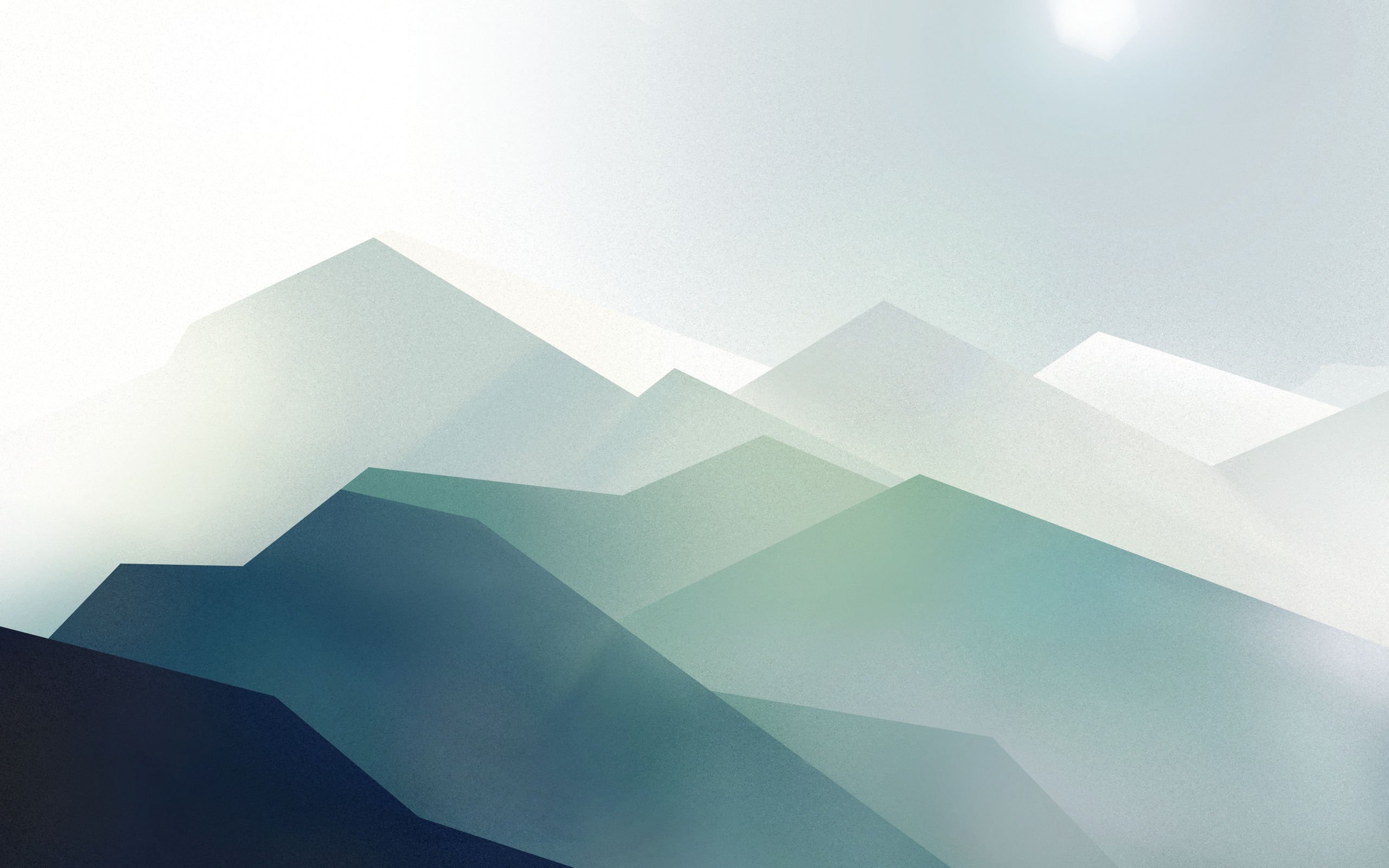 Литература
1- https://naturae.ru/ekologiya/ekologicheskie-problemy/istoschenie-prirodnyh-resursov.html